Figure 14: Five-way Venn diagram showing the overlap among five peptide assembly algorithms for Yeast_D1. The number of ...
Brief Bioinform, Volume 13, Issue 5, September 2012, Pages 586–614, https://doi.org/10.1093/bib/bbs004
The content of this slide may be subject to copyright: please see the slide notes for details.
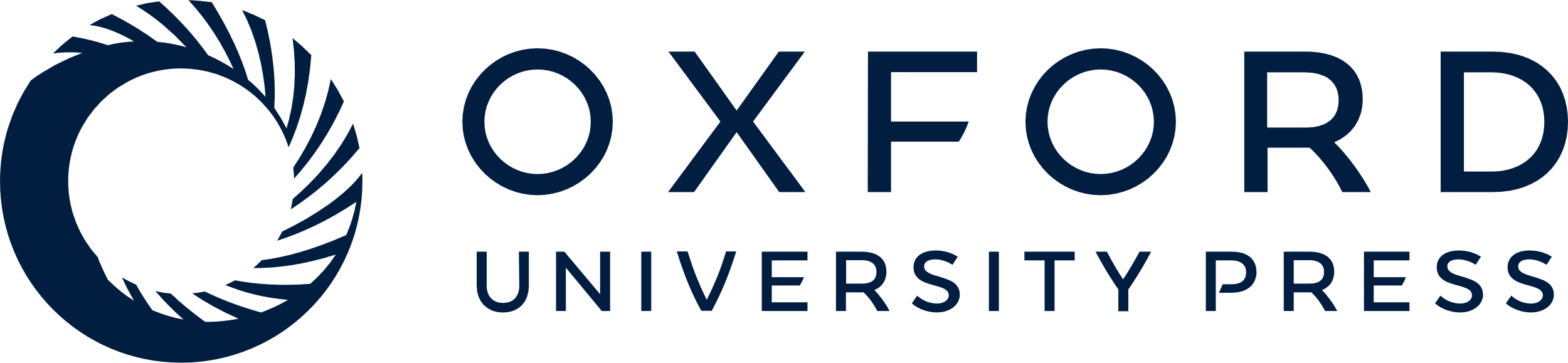 [Speaker Notes: Figure 14: Five-way Venn diagram showing the overlap among five peptide assembly algorithms for Yeast_D1. The number of identified proteins by one or more algorithms is indicated, e.g. 766 proteins are identified based on a consensus of all five algorithms (intersection), whereas 1888 proteins are identified by one or more algorithms (union).


Unless provided in the caption above, the following copyright applies to the content of this slide: © The Author 2012. Published by Oxford University Press. For Permissions, please email: journals.permissions@oup.com]